U.S Symbols Song!
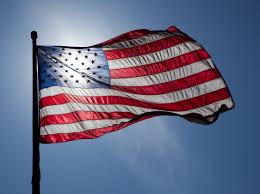 We’ve got lots of symbols
To show America is special
Learn them so you will know
Our country is a masterpiece!
 
Statue of Liberty you can see it
In New York City!
Bart Holdi from France gave this gift that is so pretty
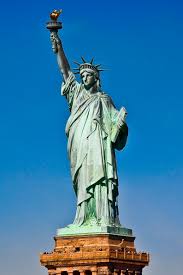 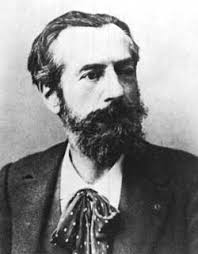 The bald (eagle) is brown and white and gold
Ben Franklin (wanted) a turkey I am told.
But Bald (eagles) stand for freedom and for strength!
Their wingspan (is) almost 8 feet in length!
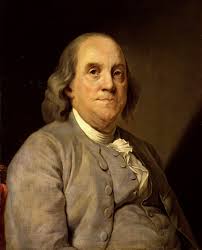 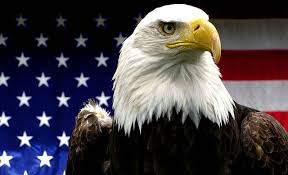 Liberty Bell in Pennsylvania (ooh!)
Is another symbol for freedom (ooh!)
It’s made of copper but has a crack
So if you visit don’t give it a whack!
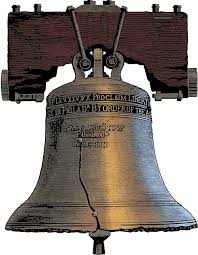 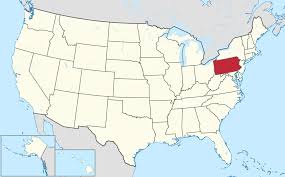 And last our flag with stars and stripes
13 stripes and 50 stars
And do you know what colors are ours?
We are red white and blue!
[[Dance break]]
Let’s dance for the red white and blue!
[[Dance break]]
Dance for red white and blue!
Dance for red white and blue!
 Dance for red white and blue!
 
You know the symbols too!
Hey! Hey! Hey! Hey!
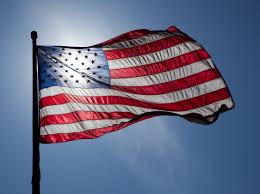 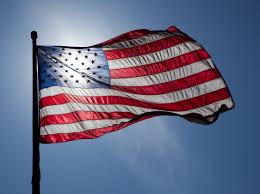 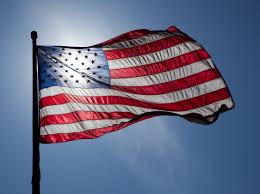